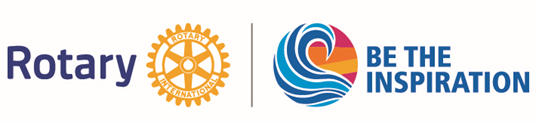 Medlemsverving
Ingrid Neumann
President 2018-2019
[Speaker Notes: Presentere meg selv – tredje gang jeg er President]
Hvorfor Rotary?
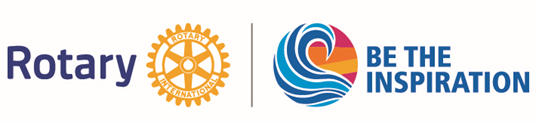 Historikk? 
Gutteklubben kjekk og grei? 
Hvem skal vi verve? 
Hvilken aldersgruppe er mest aktuell? 
Hva skal vi legge fokus på? 
Selektiv? 
Mangfold?
Hva ble vårt resultat av dette?
[Speaker Notes: Ja- lang historikk. Men historie er historie som kan leses av alle. 
Gutteklubben: Tok i hvert fall 2 år før de sluttet med litt vovede vitser ettter at vi damer kom på plass! 
Hvem : Aldersgruppen har endret seg fra menn i 30 årene til kvinner og menn i 40 års alderen…. Kanskje litt over med småbarnsperioden… 
Hva skal vi legge fous på kommer jeg med litt seinere 
Selektiv: Nei  - ikke bare ledere og akademikere , men andre]
20 Gode grunner
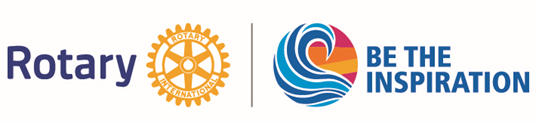 Vennskap ?
Forretnings interesser ?
Personlig utvikling ?
Leder utvikling – av hva? Rotary ?
Borgerskap og kommune 
Egenutvikling - ?
[Speaker Notes: Åk piojåij]
forts. 20 gode grunner
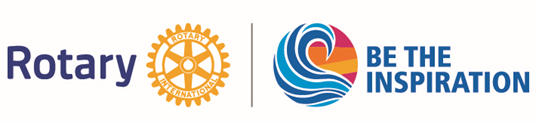 Moro ?
Tale teknikk ?
Nettverk ?
Hjelp når du reiser ? 
Arrangementer ?
Utvikling av sosiale ferdigheter ?
Familie tilbud ?
forts 20 Gode grunner
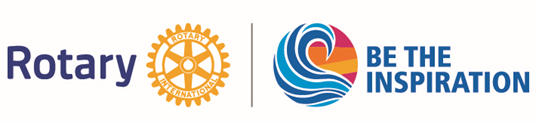 Yrkesmuligheter: 

Etiske utviklingsmuligheter 

Kulturell forståelse 

Anseelse
[Speaker Notes: Yrkes muligheter: Gode veiledere – prosjekter rettet mot ungdom som veiledere og ikke minst mentor programmet som er satt i gang i Drammen . 
Etiske utviklingsmuligheter: Ja viktig å sette søkelyset på dette. Gjelder også våre medlemmer og diskutere de fire spørsmålene 
Kulturell forståelse: Ikke mange med annen etnisk bakgrunn – der kunne vi vært flinkere. Har forsøkt,  men mange er allerede tatt opp i Lions. De har vært flinkere ene oss. 
Aseesles: Dette gjelder ikke så mye i dag – mange vet ikke om Rotary engang og tidligere (20 år siden?)  var kanskje dette et argument. Alle unge er i dag på Limkedin og alt mulig annet hvor de « skryter « seg oppover i systemet.]
Gode grunner:
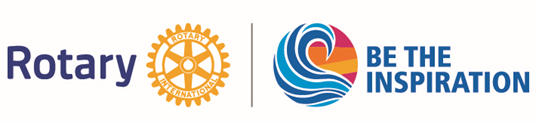 Hyggelige mennesker 

Ingen hemmeligheter 

Mulighet til å yte noe

Faktisk godt familietilbud og besøk i andre klubber   

Gode foredrag
[Speaker Notes: Besøk i andre klubber: Kongsberg har et farende folk og dette er en god grunn til å bli med i Rotary : Besøk i andre klubber. Gir en god innsikt i de lokale forhold og ikke minst forskjellen. Eks Seattle]
Hva er resultatet blitt:
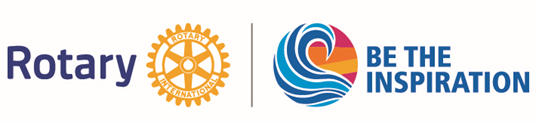 Tatt opp to stykker 
2 menn alder 39 og 56 år 
En kvinne : 53 år 
2 kvinner  som tas opp i januar : 
Alder: 42  og 55 år 
«2 eller 3 « nye kvinner på vent etter jul alder: 49 – 55 år. 
DVS økning på 6 – 7 stykker i år! 
Fra 54 til 61 : Økning  ca. 14 % !